History of Earth’s Climate & What’s Happening Now
What influences climate? - Geography-
Proximity to equator 
            closer = warmer
What influences climate? - Geography-
Proximity to equator 
            closer = warmer
Proximity to large bodies of water 
            closer = milder
What influences climate? - Geography-
Proximity to equator 
            closer = warmer
Proximity to large bodies of water 
            closer = milder 
Presence of ocean/air currents 
            bring warm/cool temperatures
What influences climate? - Geography-
Proximity to equator 
            closer = warmer
Proximity to large bodies of water 
            closer = milder 
Presence of ocean/air currents 
            bring warm/cool temperatures
Land formations
          wet/damp on one side & dry on other
What influences climate? - Geography-
That’s why the climate varies around the world.
What influences climate? - Geography-
What influences climate?- earth’s orbit -
Earth’s orbit is not constant.
What influences climate?- earth’s orbit -
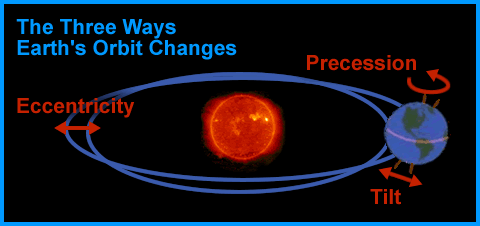 We have periodic warm and cool periods
                       (interglacial period  & ice ages)
What influences climate?- earth’s orbit -
We have periodic warm and cool periods
                       (interglacial period  & ice ages)
Pg. 349  - sketch
What influences climate?- earth’s orbit -
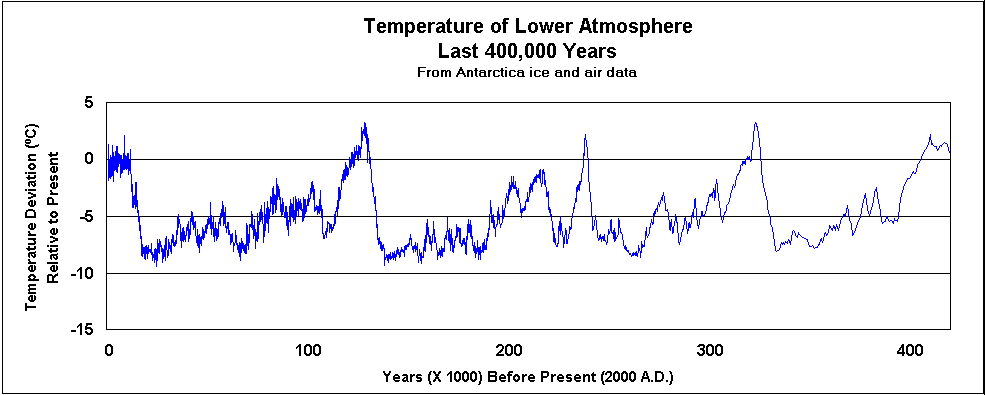 Note: regular intervals      -    approx. 100,000 years
Video:  A history of earth’s climate – by “SciShow” 
https://www.youtube.com/watch?v=dC_2WXyORGA
Let’s look at Earth’s climate history
What are the main greenhouse gases? (G.H. gases) 
CO2 – carbon dioxide 

CH4  - methane

N2O   - nitrous oxide
Humans – Adding Greenhouse Gases
Where are the G.H. gases coming from? 
CO2  burning fossil fuels & cutting 			down forests  (carbon sinks) 

CH4  livestock farming & 				production of fossil fuels 

N2O  farm fertilizers
Humans – Adding Greenhouse Gases
Let’s see what G.H. gases do: 

Phet  simulation 

https://phet.colorado.edu/en/simulation/legacy/greenhouse
Humans – Adding Greenhouse Gases
Industrial Revolution – early 1800’s 
           Time when machines/motors were invented.  Suddenly burning a lot of fossil fuels! 

(But our lifestyle improved).
Influence of Industrial Revolution
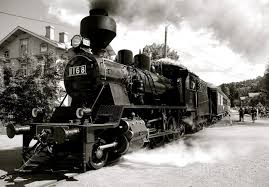 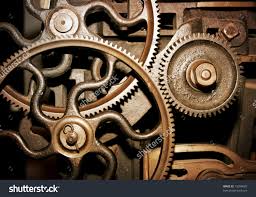 Industrial Revolution – early 1800’s 
           Time when machines/motors were invented.  Suddenly burning a lot of fossil fuels! 

(But our lifestyle improved). ….???
Influence of Industrial Revolution
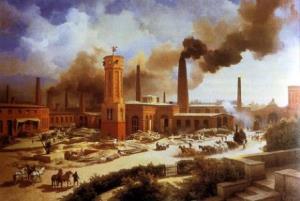 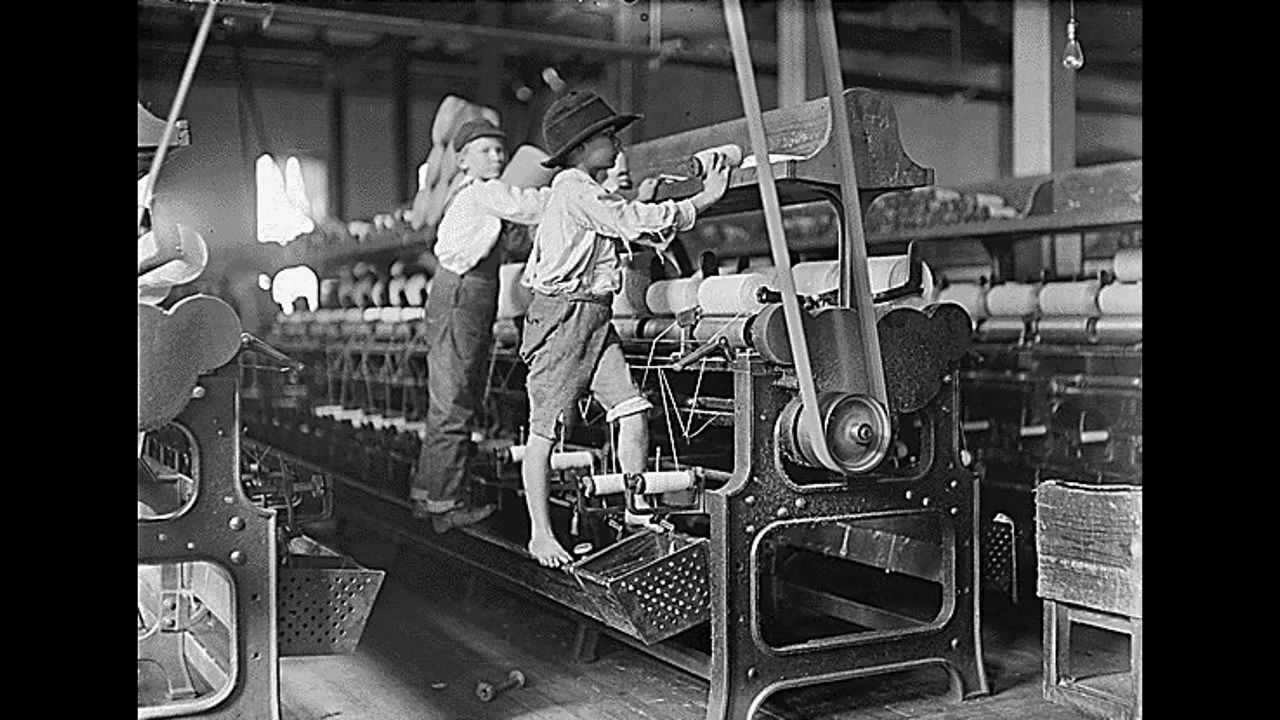 Amounts of G.H. Gases – p. 385
Influence of Industrial Revolution
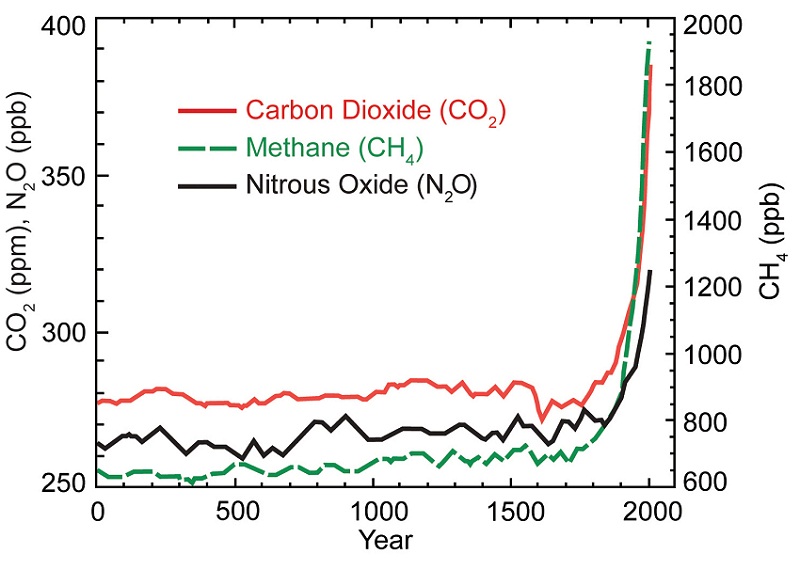 industrial revolution
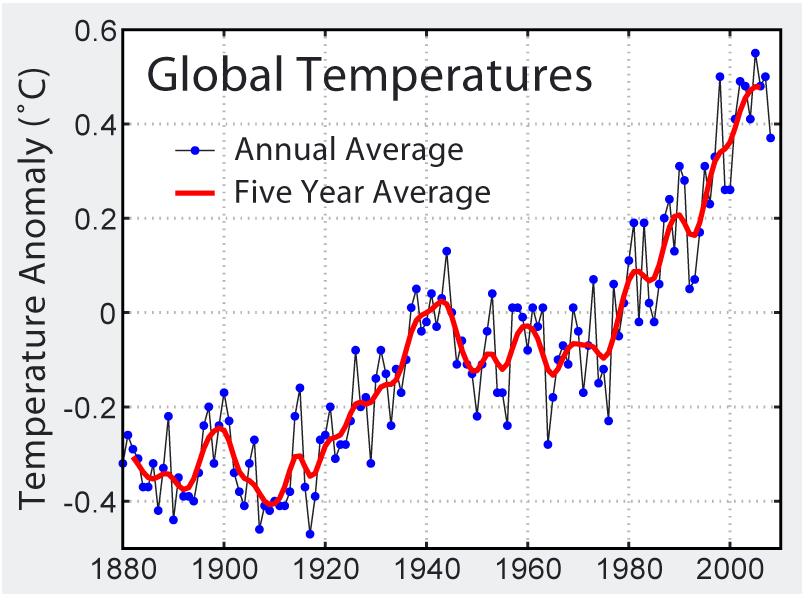 Average Global Temperature – p. 373
http://whatsyourimpact.org/
Extra